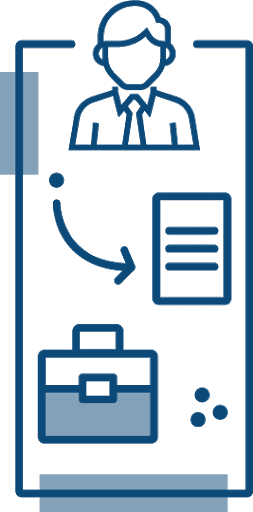 Prácticas ProfesionalesLicenciaturas SemestralesIncorporación: UdeG
¿Qué son las Prácticas Profesionales?
Las prácticas profesionales son una actividad formativa que permite al estudiante el desarrollo y aplicación de las competencias encaminadas a consolidar su perfil de egreso, mediante su participación en el ámbito social, público o privado, que de manera temporal y obligatoria deben realizar los alumnos del Centro Universitario UTEG de acuerdo al plan de estudios que se encuentren cursando.
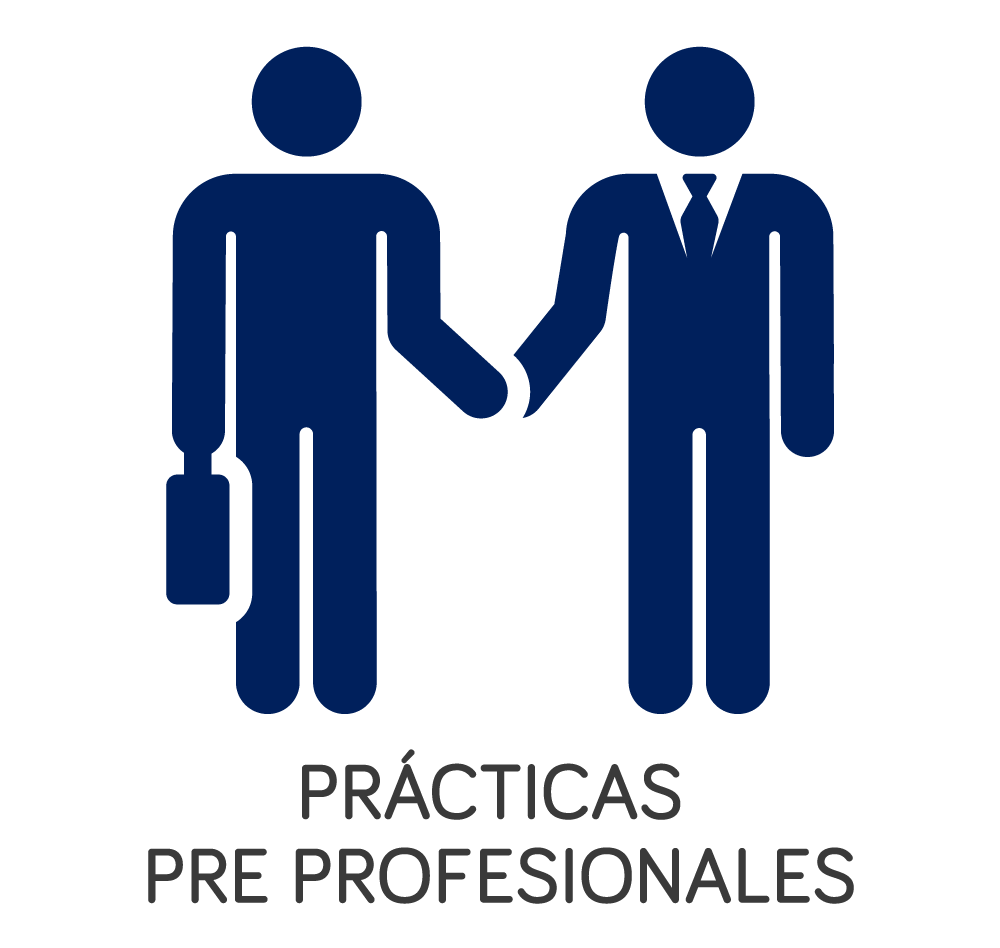 Tipos de Prácticas Profesional
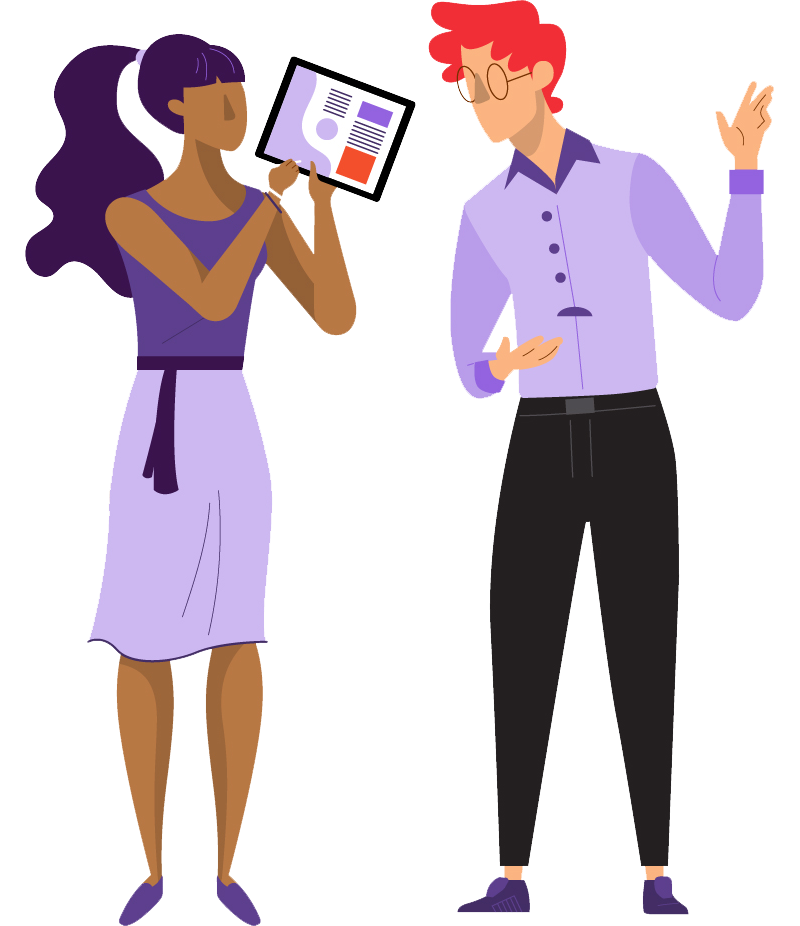 ¿
?
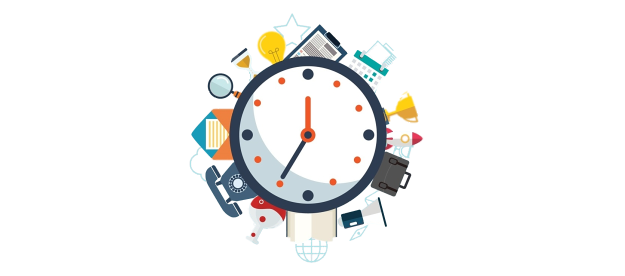 Cuándo puedo iniciar las Prácticas Profesionales y cual es su duración
Obligatorias: Los estudiantes y/o pre-egresado podrán iniciar con la prestación de la practica profesional una vez cumplan el numero de créditos requeridos para su plan académico, para ello puedes consultar la “Tabla de Inicio de Servicio Social y Practicas Profesionales” que se encuentra publicada en la pagina oficial de UTEG, la duración de las practicas varia dependiendo del plan académico vigente del aspirante.

https://www.uteg.edu.mx/?page_id=8371

Voluntarias: No tiene mínimo de créditos para su inicio, tampoco debes de cubrir un numero de horas establecido. Puedes solicitar mayor información al correo servicio.practicaudg@uteg.edu.mx
¿
?
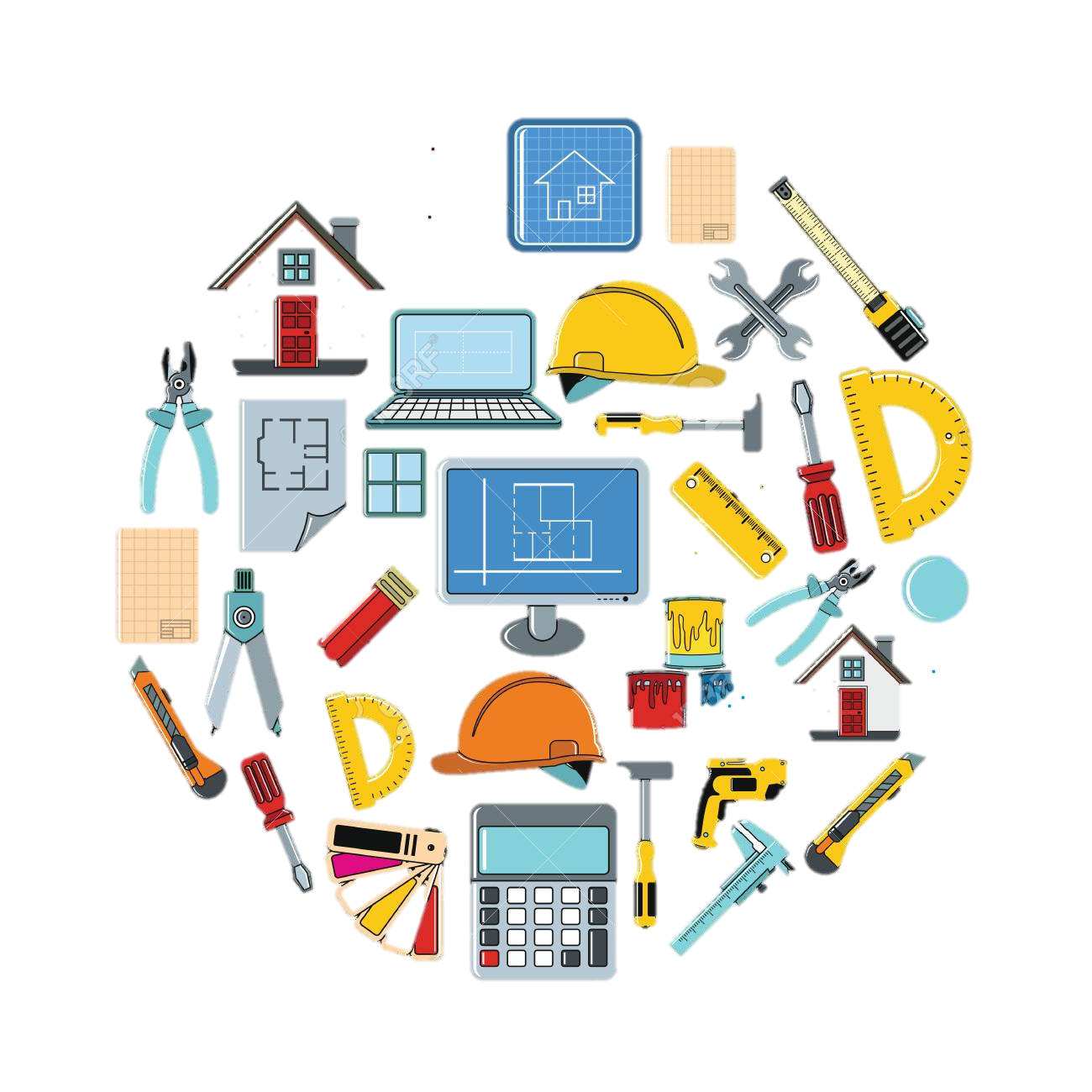 Cuándo puedo iniciar las Prácticas Profesionales y cual es su duración
Entre semana
4 o 5 horas diarias
Fin de semana
8 horas diarias
¿
?
Cuándo puedo iniciar las Prácticas Profesionales y cual es su duración
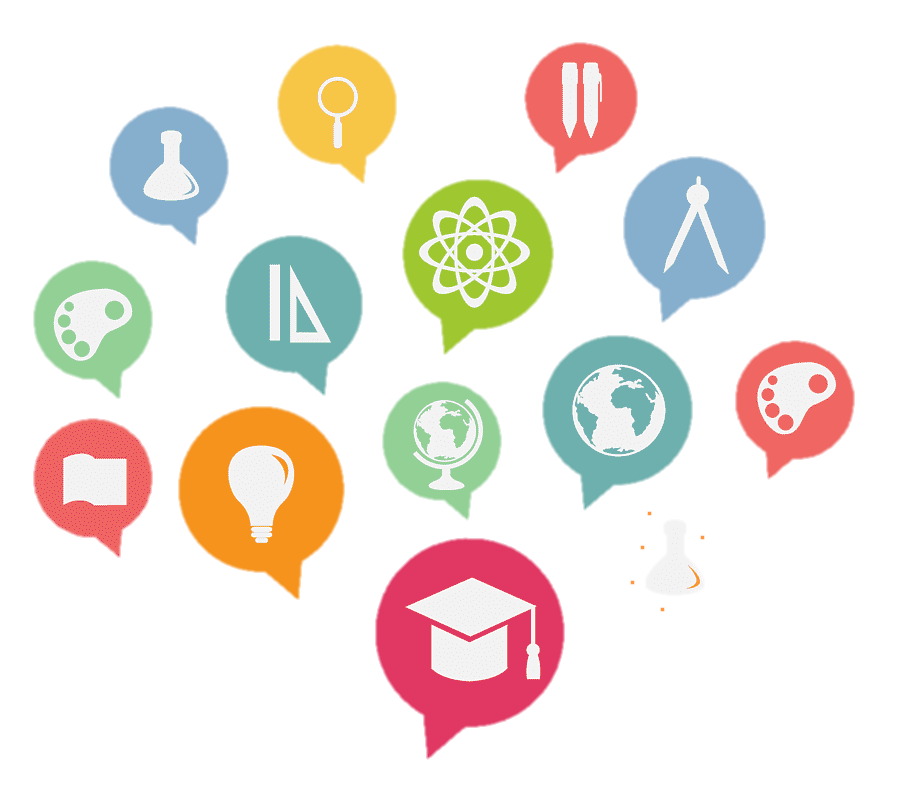 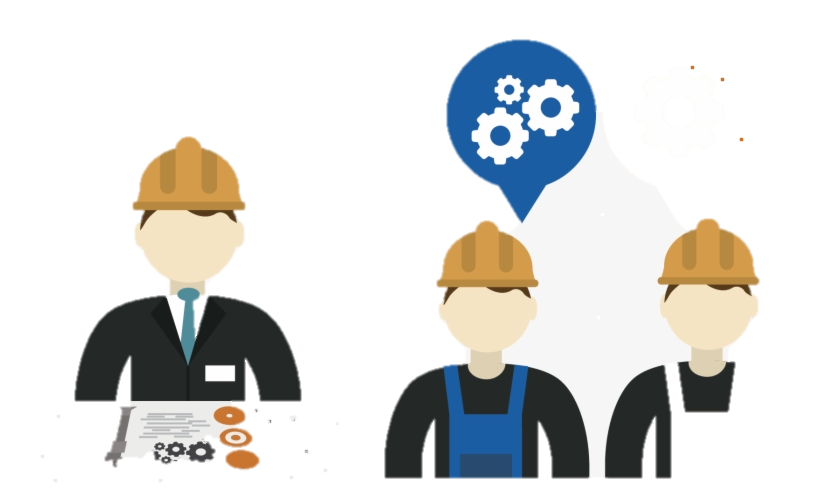 ¿Dónde puedo realizar las Prácticas Profesionales?
En Instituciones Publicas, Privadas y Ayuntamientos que cuenten con convenio vigente celebrado  con UTEG y tengan un Programa de Practicas Profesionales pertinente para cada plan académico. 

Requisitos para Convenio:

Llenar un formulario de Registro https://forms.gle/QNsuynGZqMu9s6qf8 
Enviar al correo vinculación@uteg.edu.mx la siguiente documentación:

Acta constitutiva o documento que acredite la creación de la organización.
Poder otorgado al representante.
RFC.(En caso de ser persona física con actividad empresarial, omitir el acta constitutiva)
IFE del representante legal.
IFE del testigo de honor.
Logo de la Empresa en Formato JPG
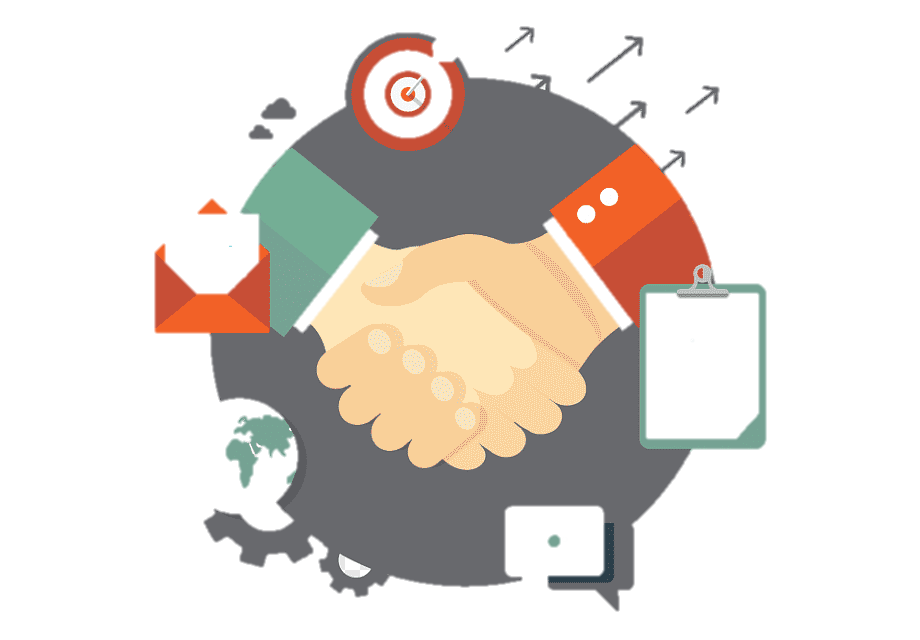 ¿Cuándo me puedo Inscribir?
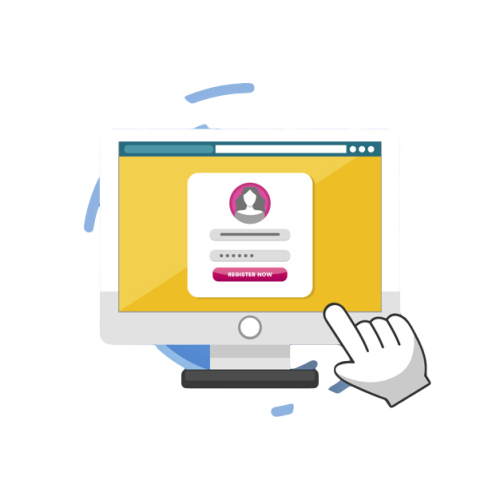 Se apertura convocatoria dos veces al año, en cada ciclo escolar calendario “A” y “B”, puedes contactar a tu Director Académico o al tutor de tu carrera para mayor información.
Para prácticas voluntarias la convocatoria esta abierta todo el año.
Pasos a seguir
Asistir a la Reunión Informativa donde el tutor de tu carrera presentara detenidamente el proceso, misma que puede ser presencial o virtual.

Tener el estatus de Activo.

Entrega de documentación en tu plantel con tu tutor de Prácticas Profesionales

Asignación de plazas , sorteadas por promedio.

Entrega de oficios de asignación.

Inicio de prestación de Prácticas Profesionales en la dependencia.

Entrega de reportes y tramite de acreditación.
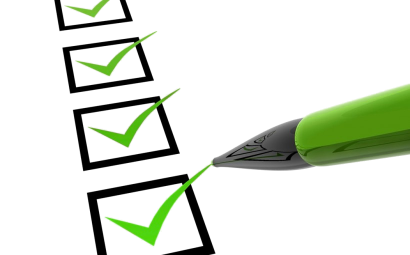 Documentación de Inscripción – Prácticas Profesionales:
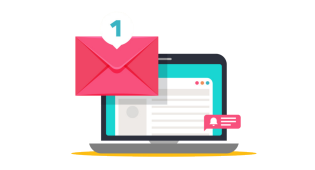 Copia de pago de reinscripción

Kardex

Pago de paquete de prácticas profesionales 
 En SIAAF
               
Apartado de: FINANZAS-OTROS CONCEPTOS-TRÁMITES ACADÉMICOS/SERVICIO SOCIAL PRÁCTICAS-
                      
                                
                                                           APORTACION PRÁCTICAS PROFESIONALES UDG
Inicio de PrÁcticas Profesionales:
Una vez que se entrega tu oficio de asignación deberás llevar a la empresa/institución receptora, donde te firmaran y sellaran de recibido y posterior deberás regresar acuse a tu tutor de Practicas Profesionales en las fechas establecidas.

El receptor hará entrega al practicante una carta de aceptación en hoja membretada donde aparezca el nombre del practicante, Código, plan académico, fecha de inicio, horarios y horas a cubrir. 

Iniciar Practicas: En fecha indicada en Carta Aceptación.
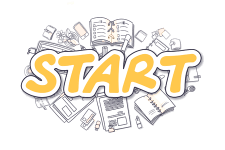 Acreditación de PrÁcticas Profesionales
Para la acreditación se llevarán a cabo la elaboración de reportes parciales durante las actividades y un reporte final.

Una vez cumplida la carga horaria de la práctica, todos los prestadores deberán solicitar la carta de termino expedida por el titular de la dependencia.
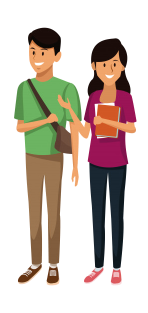 Requisitos para la Acreditación de Prácticas Profesionales
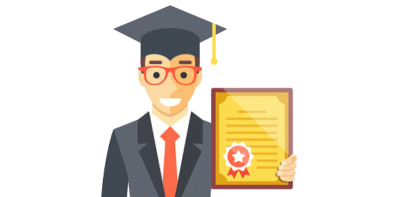 Haberlas presentado en una Institución con Convenio Vigente.
Oficio de asignación firmado y sellado por la dependencia receptora.
Carta de aceptación de la entidad receptora.
Reportes parciales (El numero de reportes dependerá de la duración de la practica de cada Plan Académico).
Reporte final de actividades.
Carta de termino de la entidad Receptora
Presentación de Coloquio para las carreas Económico-Administrativa.
Evaluación por el Centro Universitario.
Oficio de acreditación del Centro Universitario.
Validación en Kardex y/o entrega de Constancia de Acreditación de Practicas según caso de cada plan de estudios.
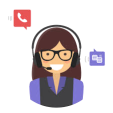 ATENCIÓN EN SERVICIOS ESCOLARES
Unidad de Servicios Escolares
De lunes a Viernes de 8:00 a 20:45 hrs
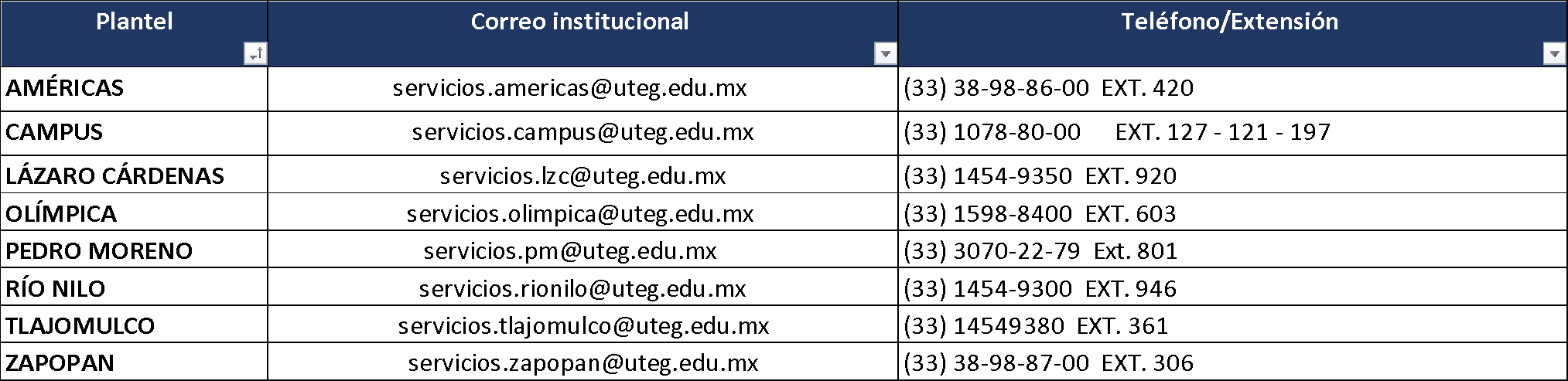 Correo: servicio.practicaudg@uteg.edu.mx
Lunes a Viernes de 09:00 a 17:00 h
Tel. 33 1078 8000 ext. 209

*Recuerda Entregar en tiempo y forma tu trámite o Documentación, para cualquier aclaración que llegue a  presentarse.